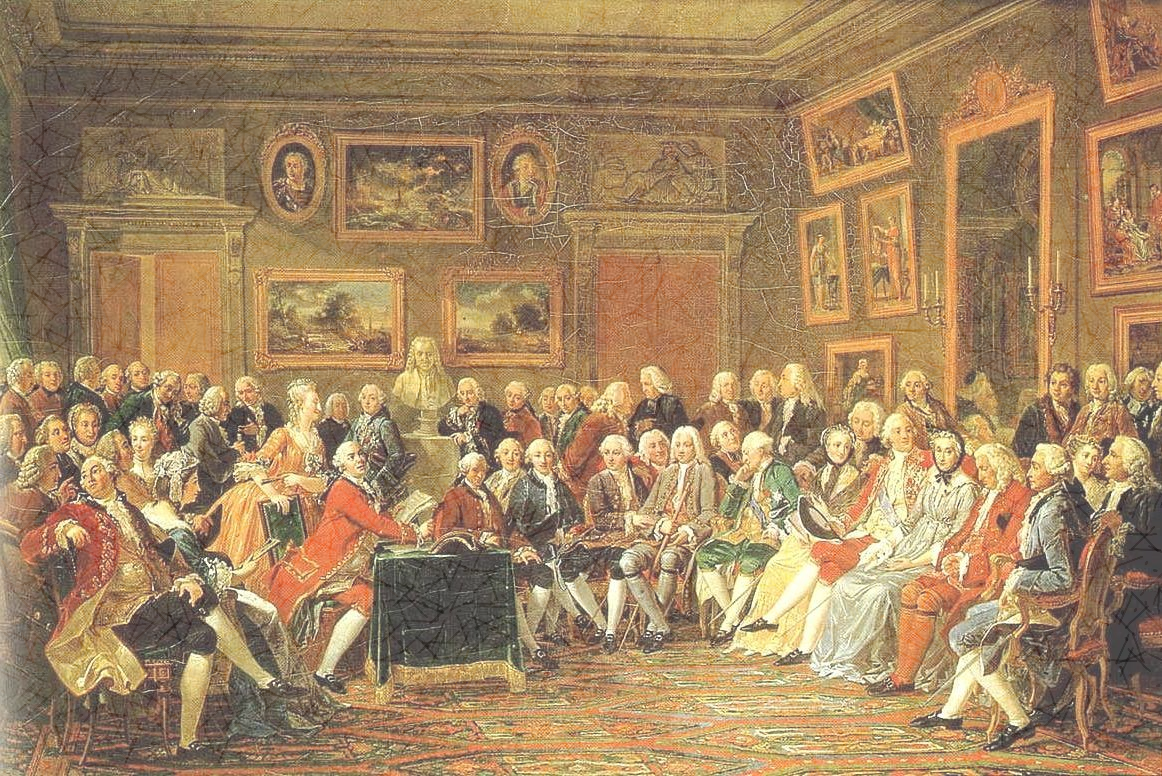 Humanités
Littérature
Philosophie
La spécialitéHLP
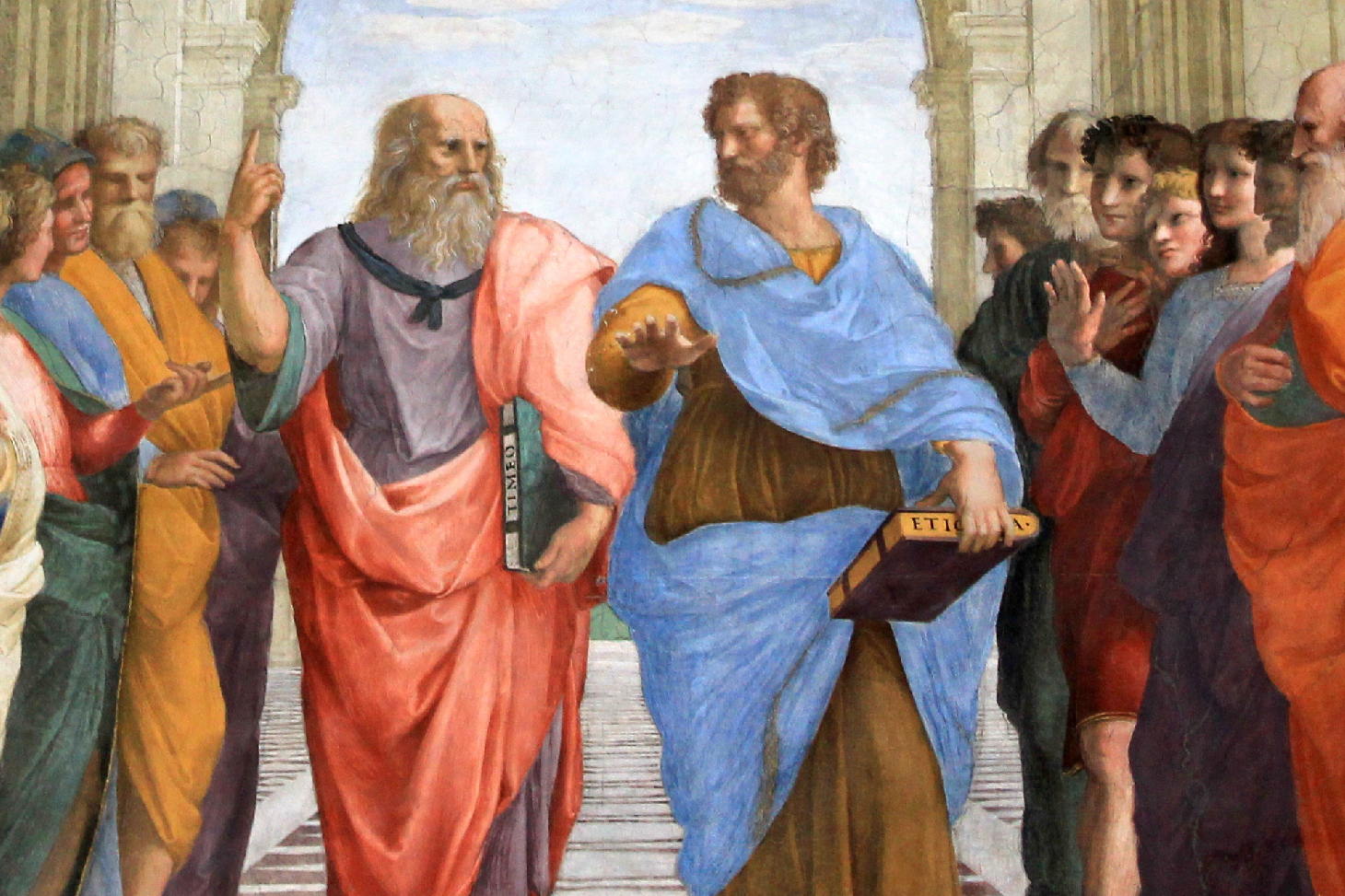 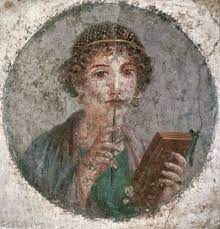 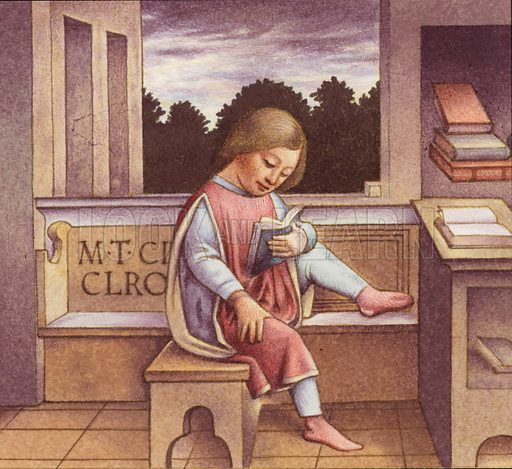 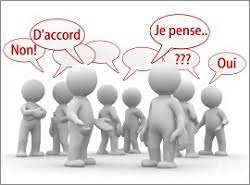 Si vous…
Êtes curieux – curieuse
Aimez lire
Aimez écrire
Aimez vous poser des questions et débattre sur de grands sujets, comme…
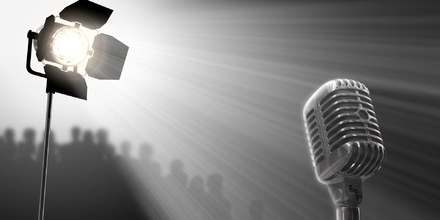 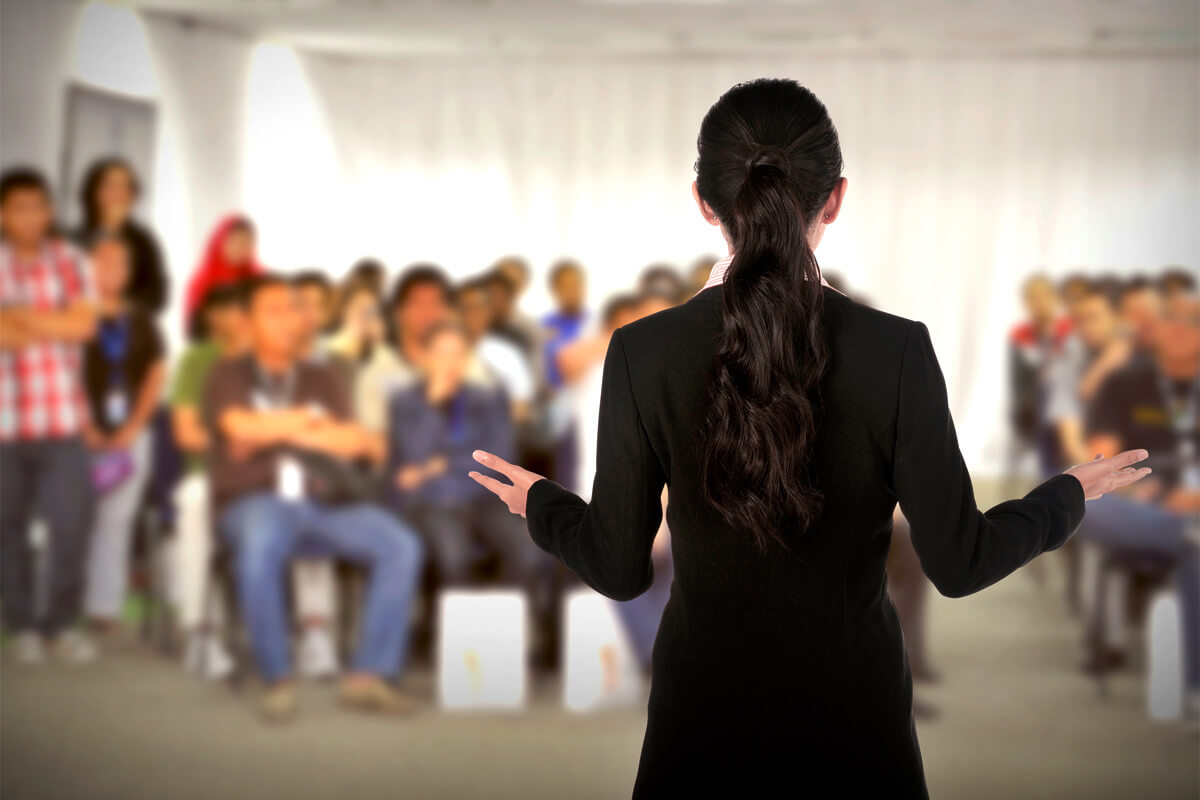 Les pouvoirs de la parole 
  
Comment exprimer son point de vue ?

Comment influencer ? 

Ne pas être influencé ?
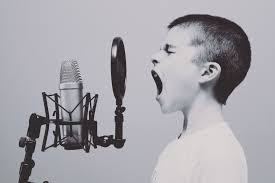 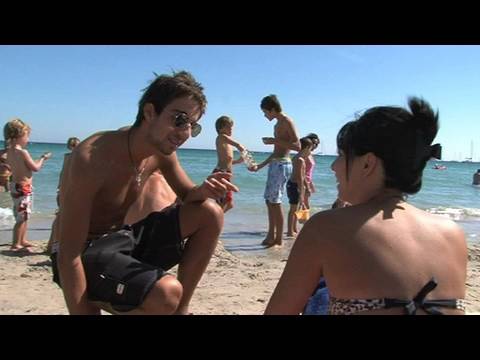 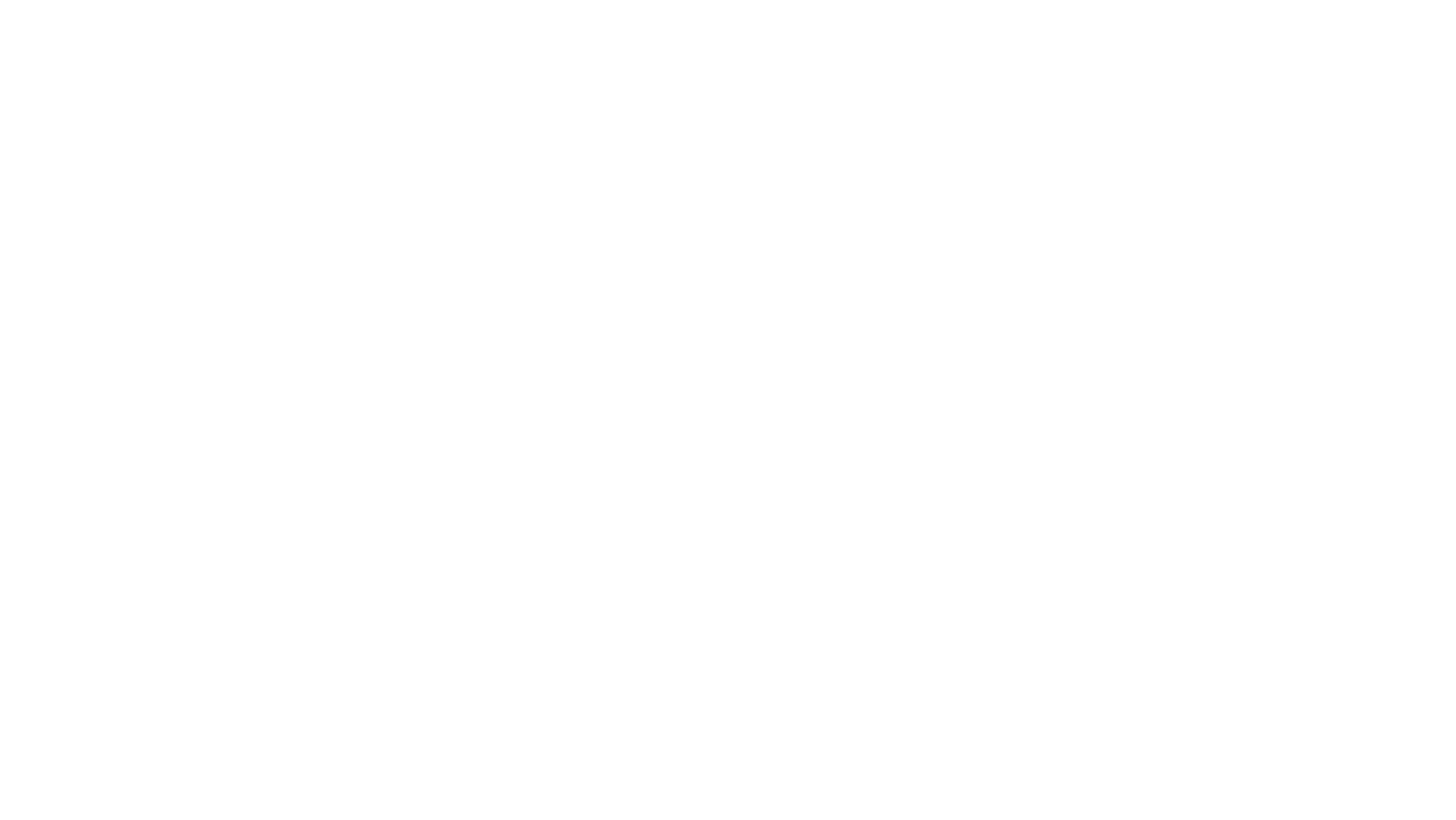 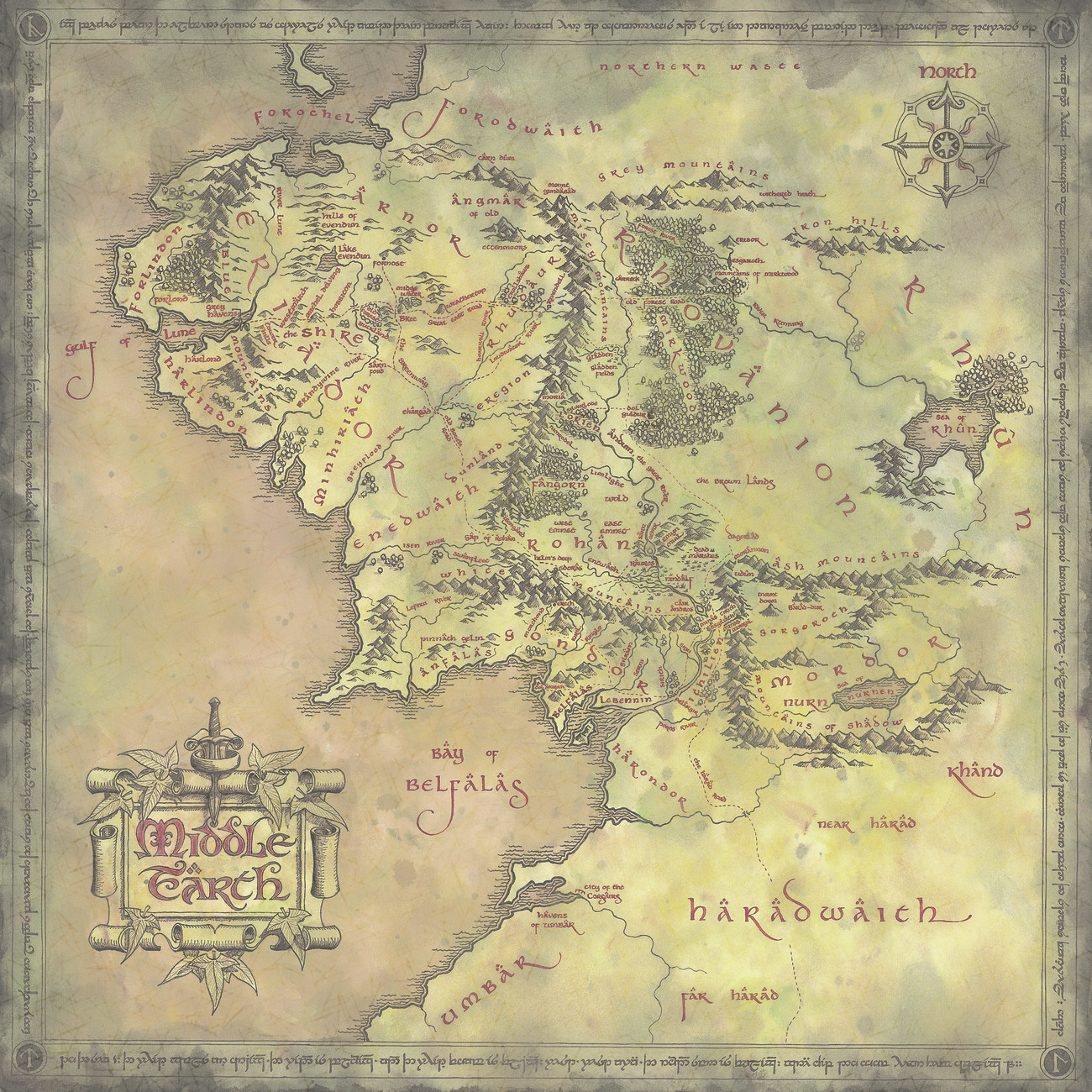 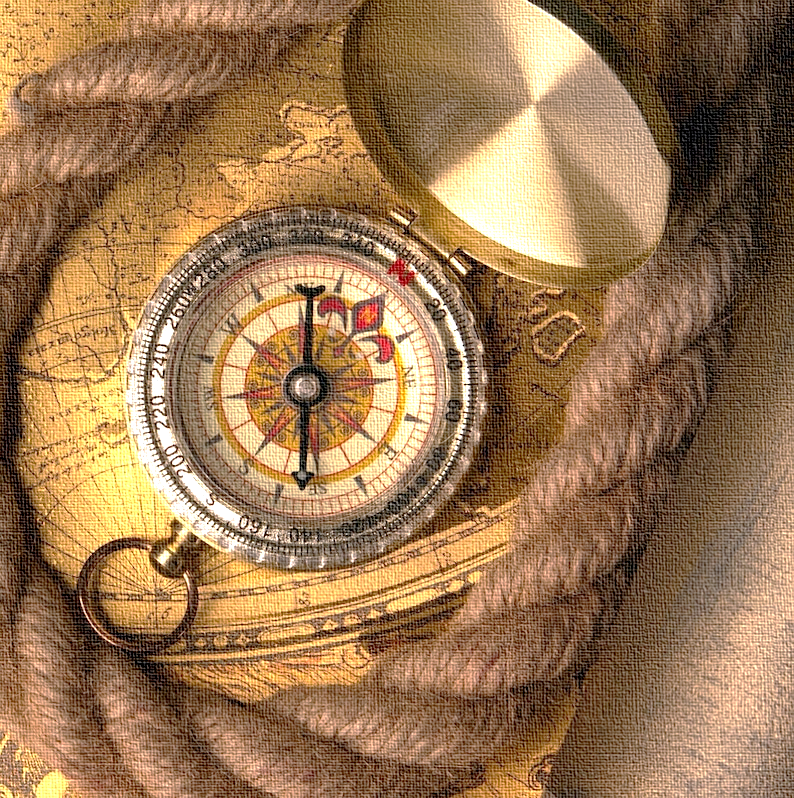 2. Les représentations du monde
Les autres se représentent-ils le monde comme je le fais ? 
Le voient-ils comme moi ? 
Comment me voient-ils ?
3. La recherche de soi
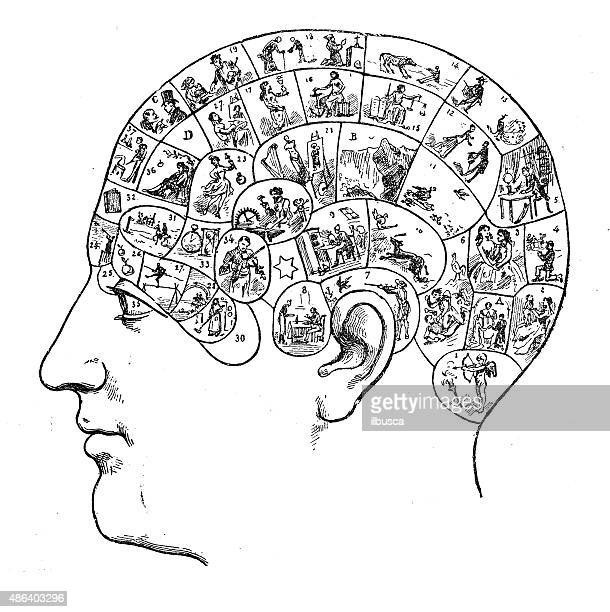 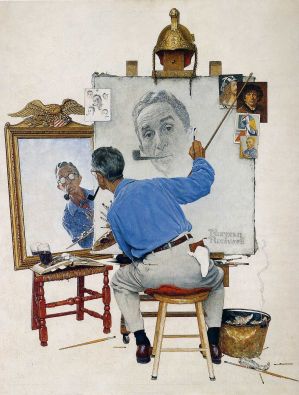 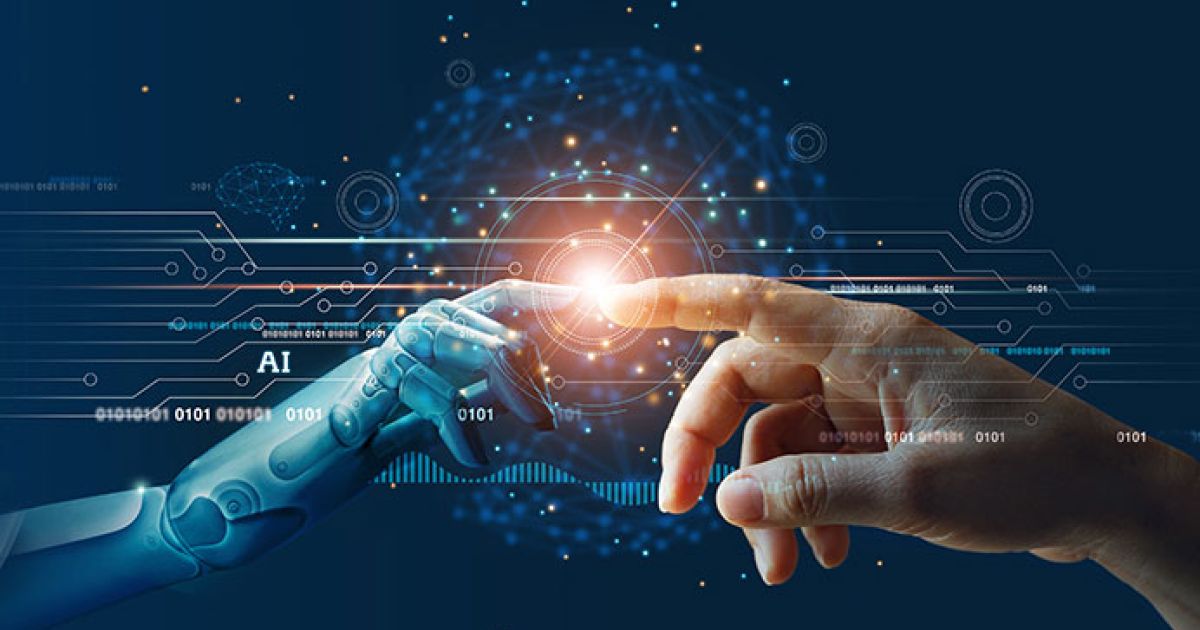 4. L’humanité en question
Est-ce qu’on peut rester humain lorsqu’on est plongé dans la violence et la barbarie ?

Comment rester humain face aux machines et aux nouvelles technologies ?
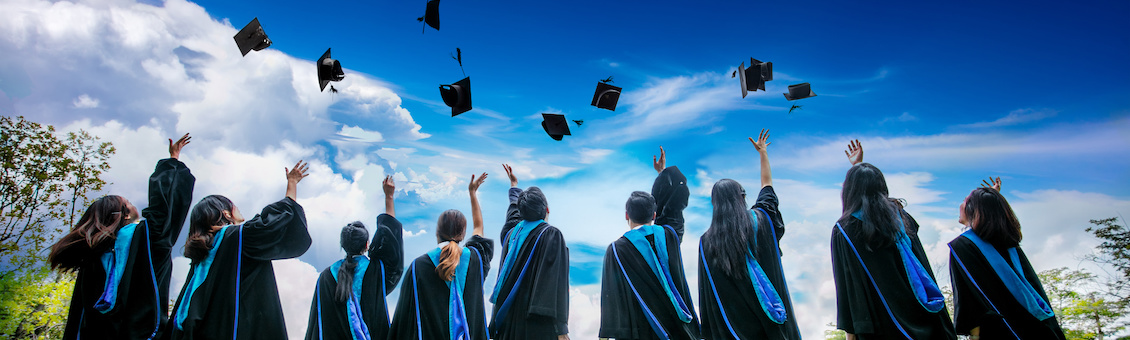 La spé HLP est faite pour vous !
études de textes autour des quatre grandes questions
 discussions, débats autour de ces questions
 lectures de livres
 voir des films, écouter de la musique, étude de tableaux
 petits effectifs, pour favoriser l’oral et l’interaction entre les élèves
 2 professeurs (lettres/philo)
 2 x 2h en 1ère, 2 x 3h en terminale
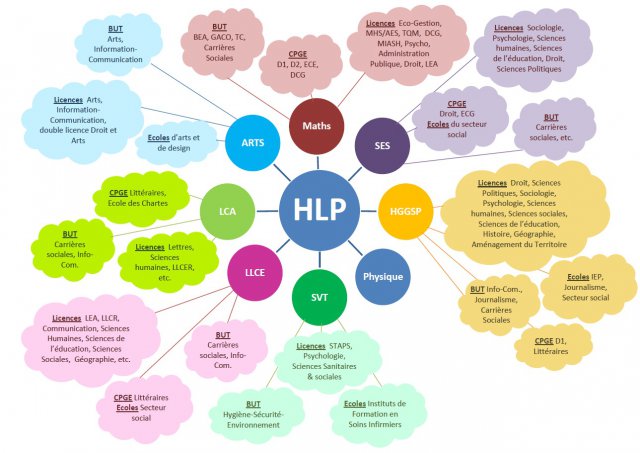 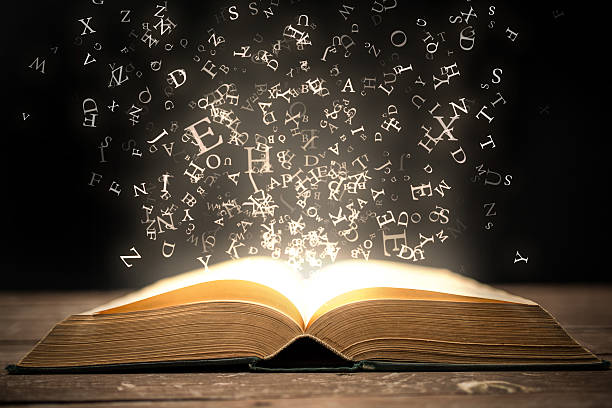